Shema terciarnega izobraževanja v Republiki Sloveniji
KLASIFIKACIJSKI SISTEM IZOBRAŽEVANJA IN USPOSABLJANJA
Nova struktura študija – 3 stopnje
1. (višja) stopnja                                        INŽENIR….., EKONOMIST, 
            (2 leti)                                                     POSLOVNI SEKRETAR…

   1. (diplomska) stopnja                              DIPLOMANT
           (3-4 leta)				    diplomirani ….. (UN ali VS)


     
    2. (magistrska) stopnja                              MAGISTER
           (1-2 leti)                                                    STROKE 


     						
     3. (doktorska) stopnja                                   DOKTOR
           (3 leta)
1. stopnja
(DIPLOMSKA) STOPNJA   Trajanje študija - 3- 4 ali 5 let                            
         DIPLOMANT
(VIŠJA) STOPNJA    
Trajanje študija – 2 leti 
        
INŽENIR, KOZMETIK... 

Splošni pogoji za vpis: KONČANA POKLICNA ALI SPLOŠNA MATURA
RAZPIS
TERCIARNO IZOBRAŽEVANJE:

VIŠJEŠOLSKO STROKOVNO IZOBRAŽEVANJE 
    (VIŠJE STROKOVNE ŠOLE)


VISOKOŠOLSKO IZOBRAŽEVANJE

     Razpis za vpis v javne in koncesionirane VZ – VSI V RS
        - univerze (akademije, fakultete, visoke šole), 
        - samostojni visokošolski zavodi (javni koncesionirani), 
     ter,
     nekoncesionirane zasebni samostojni VZ – NEKATERI V RS.
RAČUNANJE TOČK
VIŠJEŠOLSKO STROKOVNO IZOBRAŽEVANJE (VIŠJE STROKOVNE ŠOLE)


VISOKOŠOLSKO IZOBRAŽEVANJE
PRIJAVA - VPIS
VIŠJEŠOLSKO STROKOVNO IZOBRAŽEVANJE 
        (VIŠJE STROKOVNE ŠOLE)
        
 Na spletni strani VPS kandidat izpolni E-PRIJAVO.
Potrebne informacije dobite na tel. št.: 03/428 58 82 (info@visjesolska.si)
Navodila za oddajo prijave. 

VISOKOŠOLSKO IZOBRAŽEVANJE:

Na spletni strani GOV.SI kandidat izpolni E-PRIJAVO.  
Potrebne informacije dobite na tel. št.: 080 2002 (evs-pijava-mvzi@gov.si)
Navodila za oddajo prijave. 



POZOR!
Hkrati lahko oddate dve prijavi: eno za vpis na visokošolske programe in eno za vpis na višješolske programe (ne morete pa se prijavljati z istim prijavnim obrazcem!)
V primeru, da se prijavljate na zasebni visokošolski zavod je hipotetično možna dodatna prijava. 

V vsakem primeru se kandidat lahko vpiše zgolj na en program (izjema vzporedni študij)!
VPIS - POMOČ
Tehnično pomoč nudi Enotni kontaktni center državne uprave (ekc(@)gov.si )


080 2002 ali 064 179 197
(od 8.00 do 22.00 ure od ponedeljka do nedelje)

Ostali kontakti za pomoč.
STATUS KANDIDATA S POSEBNIMI POTREBAMI IN POSEBNIM STATUSOM
Dokazila priložijo kandidati v prvem prijavnem roku do 31. maja 2025 (prvič v drugem prijavnem roku do 27. avgusta 2025) (glej razpis str. 22).
Kandidat dobi pisni sklep po pošti.
Dodeljeni status v prvem roku se upošteva tudi v drugem roku in v roku za zapolnitev še prostih mest.
Podrobne informacije na spletnih straneh prijavno-informacijskih služb
STATUS KANDIDATA S POSEBNIMI POTREBAMI IN POSEBNIM STATUSOM
posebne potrebe, ki so nastale do zaključka srednje šole (kandidati s posebnimi potrebami so slepi in slabovidni kandidati oziroma kandidati z okvaro vidne funkcije, gluhi in naglušni kandidati, kandidati z govorno jezikovnimi motnjami, gibalno ovirani kandidati, dolgotrajno bolni kandidati, kandidati s primanjkljaji na posameznih področjih učenja, kandidati z avtističnimi motnjami ter kandidati s čustvenimi in vedenjskimi motnjami);

posebni status, ki dokazuje status vrhunskega športnika, priznanega umetnika ter drugi kandidati, ki se udeležujejo (področnih) mednarodnih tekmovanj v obdobju, ki se upošteva za sprejem (3. ali 4. letnik srednje šole oziroma zaključek srednje šole). Kot udeležba na (področnih) mednarodnih tekmovanjih šteje izjemen dosežek, ki ga je kandidat dosegel. Kandidati s posebnim statusom so tudi tisti, ki so v 3. ali 4. letniku srednje šole oziroma ob zaključku srednje šole postali starši.
UVRSTITEV KANDIDATOV NA SEZNAM NAKNADNO SPREJETIH
V redni izbirni postopek vključen skupaj z vsemi drugimi kandidati
Samo tisti kandidati s posebnim statusom, ki v rednem izbirnem postopku NI sprejet v NOBENEGA od v prijavi napisanih študijskih programov, se lahko na seznam naknadno sprejetih uvrsti, če izpolnjuje splošne pogoje za vpis v študijski program in doseže najmanj 90% minimuma točk, potrebnih za uvrstitev.  Sprejet je v prvega od napisanih programov v prijavi, za katerega izpolnjuje pogoje.
ROKOVNIK
Objava Razpisov: 31. januar 2025

PRIJAVNI ROKI

Prvi rok: od 18. februarja do 18. marca 2025
Drugi rok: od 20. do 27. avgusta 2025 
Možnost zapolnitve še prostih vpisnih mest:  24. in 25. september 2025 do 10.00
Po prvi prijavi sledi:
najkasneje do 25. marca 2025: objava podatkov prve prijave in omejitve vpisa; 
do konca aprila 2025: sklepanje o povečanju števila razpisanih vpisnih mest; 
od 24. junija do 8. julija 2025: preizkusi posebnih nadarjenosti, sposobnosti in spretnosti na
    visokošolskih zavodih;
Vpis po prvi prijavi
do 25. julija 2025: sklepi o rezultatih izbirnega postopka na spletnem portalu EVŠ

od 25. julija do 14. avgusta 2025: vpis sprejetih v prvem prijavnem roku
Kdo lahko odda prijavo v 2. roku:
kandidati, ki se niso prijavili v prvem roku, 
kandidati, ki so oddali prvo prijavo in se niso uvrstili na nobenega od v prijavi izbranih programov
kandidati, ki se niso vpisali v študijski program, v katerega so bili sprejeti v prvem prijavnem roku.
kandidati, ki so se iz študijskega programa , v katerega so bili sprejeti v prvem prijavnem roku, izpisali do vključno 14. avgusta 2025.
V primeru druge prijave sledi:
od 4. do 10. septembra 2025: opravljanje preizkusov posebnih nadarjenosti, sposobnosti in spretnosti;

do 19. septembra 2025: sklepi o rezultatu izbirnega  postopka za drugi rok;

od 24. do 30. septembra 2025: vpis sprejetih v drugem prijavnem roku;
Rok za zapolnitev še prostih vpisnih mest
Od 25. do 26. septembra 2025 do 10.00 
V tem roku se lahko prijavijo:
kandidati, ki se niso prijavili v prvem ali drugem roku, 
kandidati, ki so oddali prvo ali drugo prijavo in se niso uvrstili na nobenega od v prijavi izbranih programov
kandidati, sprejeti v prvem ali drugem prijavnem roku v študijski program, ki se NE bo izvajal.

Do 26. septembra 2025: sklepi o rezultatu izbirnega  postopka 
Do 30. septembra 2025: vpisi sprejetih v roku za zapolnitev še prostih mest
POMEMBNO JE VEDETI ! ! !
V PRVI/DRUGI PRIJAVI IMA KANDIDAT MOŽNOST NAVESTI TRI ŠTUDIJSKE ŽELJE;

POMEMBNO JE, DA KANDIDAT NAVEDE LE TISTE ŠTUDIJE, KI GA ZANIMAJO IN KJER BO TUDI ŠTUDIRAL, ČE BO NA IZBRAN ŠTUDIJ SPREJET;

KANDIDAT SE LAHKO ODLOČI, DA BO NAVEDEL VSE TRI ŠTUDIJSKE ŽELJE, DVE ŽELJI ALI LE ENO ŠTUDIJSKO ŽELJO;

V PRIJAVO NE ZAPISUJETE ŠTUDIJSKIH PROG., KI VAS NE ZANIMAJO IN KJER SI NE ŽELITE ŠTUDIRATI !!!
PRI NAVAJANJU ŠTUDIJSKIH ŽELJA JE POMEMBNO VEDETI, DA SE ŠTUDIJSKE ŽELJE OBRAVNAVAJO PO PRIORITETNEM VRSTNEM REDU, KOT SO NAVEDENE 

TO POMENI,DA SE KANDIDAT RAZVRŠČA NAJPREJ PO PRVI ŠTUDIJSKI ŽELJI, NATO PO DRUGI, ČE NA PRVO NI SPREJET, IN NAZADNJE PO TRETJI ŠTUDIJSKI ŽELJI, ČE NI SPREJET NA PRVO ALI DRUGO ŽELJO
OMEJENI – NEOMEJENI ŠTUDIJSKI PROGRAMI
ČE SO ŠTUDIJSKI PROGRAMI Z OMEJITVIJO VPISA, MORA KANDIDAT ZA UVRSTITEV DOSEČI MINIMUM TOČK

MINIMUMI TOČK SE DOLOČI ŠELE V POSTOPKU RAZVRŠČANJA (JULIJ, SEPTEMBER) IN JE ENAK ŠTEVILU TOČK, KI JIH DOSEŽE KANDIDAT, UVRŠČEN NA ZADNJE RAZPISANO VPISNO MESTO
OMEJITEV VPISA
1. PRIJAVNI ROK:
PRI ŠTUDIJSKIH PROGRAM, KJER ŠTEVILO PRIJAV PRESEŽE ŠTEVILO RAZPISANIH MEST VLADA RS SPREJME OMEJITEV VPISA => OMEJENI ŠTUDIJSKI PROGRAMI;

PRI ŠTUDIJSKIH PROGRAM, KJER ŠTEVILO PRIJAV NE PRESEŽE ŠTEVILO RAZPISANIH MEST  => NEOMEJENI ŠTUDIJSKI PROGRAMI;

2. PRIJAVNI ROK:
VPIS DOLOČI OMEJITEV VPISA.
OMEJITEV VPISA
KJE IN KDAJ NAJDEM INFORMACIJE O OMEJITVAH VPISA ???

V 1. PRIJAVNEM ROKU KONEC MESECA APRILA NA SPLETNIH STRANEH www.vpis.uni-lj.si, www.vpis.uni-mb.si, www.vpis.upr.si ali www.ung.si.

V 2. PRIJAVNEM ROKU V SEPTEMBRU NA SPLETNIH STRANEH www.vpis.uni-lj.si, www.vpis.uni-mb.si, www.vpis.upr.si ali www.ung.si.
OMEJENI – NEOMEJENI ŠTUDIJSKI PROGRAMI
ČE KANDIDAT KOT PRVO ŽELJO NAVEDE ŠTUDIJSKI PROGRAM BREZ OMEJITVE VPISA, JE NANJ SPREJET, ČE IZPOLNI SPLOŠNE VPISNE POGOJE

PREDNOST PRI RAZVRŠČANJU NA ŠTUDIJSKI PROGRAM BREZ OMEJITVE VPISA IMAJO KANDIDATI, KI SO TA PROGRAM NAVEDLI KOT PRVO ŽELJO
OMEJENI – NEOMEJENI ŠTUDIJSKI PROGRAMI
ČE KANDIDAT KOT PRVO ŽELJO NAVEDE ŠTUDIJSKI PROGRAM Z OMEJITVIJO VPISA, KOT DRUGO ŠTUDIJSKO ŽELJO PA ŠTUDIJSKI PROGRAM BREZ OMEJITVE VPISA, IN ZA ŠTUDIJSKI PROGRAM Z OMEJITVIJO VPISA NE DOSEŽE ZADOSTNEGA ŠTEVILA TOČK (MINIMUMA TOČK), JE NA DRUGO ŽELJO UVRŠČEN, ČE OSTANEJO ŠE PROSTA VPISNA MESTA NA TEM PROGRAMU PO TEM, KO SO SE NA TA PROGRAM NAJPREJ RAZVRSTILI KANDIDATI, KI SO TA PROGRAM NAVEDLI KOT PRVO ŽELJO.
PRIMERI !
KAKO IZPOLNIM PRIJAVO ???
IGOR B.
3. letnik = 2
4. letnik = 2
Matura = 10 točk => 40točk
PETRA K.
3. letnik = 3
4. letnik = 4
Matura = 20 točk => 76točk
ŽELJA
Medicina UN - ULJ (96 mest)	
(OMEJEN min 83 točk,)
ŽELJA
Logistika sist. UN – UMB (100 mest)
(NEOMEJEN, 95 sprejetih)
2. ŽELJA
Logistika sistemov UN (5 mest)
(OMEJEN z 2. in 3. željo, min 79 )
3. ŽELJA
ZDRAV. NEGA VS UNP(60 mest)
(OMEJEN; min 69 točk)
KAKO IZPOLNIM PRIJAVO ???
IGOR B.
3. letnik = 2
4. letnik = 2
Matura = 10 točk => 40točk
PETRA K.
3. letnik = 3
4. letnik = 4
Matura = 20 točk => 76točk
ŽELJA
Medicina UN - ULJ (96 mest)	
(OMEJEN min 83 točk,)
ŽELJA
Sociologija – UMB (100 mest)
(NEOMEJEN, 105 sprejetih)
2. ŽELJA
Sociologija UN (0 mest)
(zapolnjen s prvi željo)
3. ŽELJA
Arhitektura FG (0 mest)
(zapolnjen s prvo željo)
KAKO IZPOLNIM PRIJAVO ???
PETRA K.
3. letnik = 3
4. letnik = 4
Poklicna matura 15 točk => 76točk
Maturitetni predmet
IGOR B.
3. letnik = 2
4. letnik = 2
Poklicna matura 8 = 40 točk
ŽELJA
Ekon. in posl. vede UN - UM (350 mest)
(NEOMEJEN)
ŽELJA
Logistika sist. VS – UMB (100 mest)
(NEOMEJEN, 95 sprejetih)
2. ŽELJA
Logistika sistemov VS (5 mest)
(OMEJEN z 2. in 3. željo, min 75 )
KAKO IZPOLNIM PRIJAVO ???
ALI BOM SPREJET NA VEZAVO DVOPREDMETNIH ŠTUDIJSKIH PROGRAMOV, ČE SE NE BOM UVRSTIL NA ENEGA OD ŠTUDIJSKIH PROGRAMOV V VEZAVI ???
KAKO IZPOLNIM PRIJAVO - KPS ???
KAJ MI PRINESE STATUS KANDIDATA S POSEBNIM STATUSOM? 
KANDIDATI, KI IMAJO POS MORAJO ZA NAKNADNO UVRSTITEV OB IZPOLNJEVANJU SPLOŠNIH VPISNIH POGOJEV DOSEČI 90 % MINIMUMA TOČK 

KANDIDATI SO SPREJETI V PRVEGA OD NAPISANIH ŠTUDIJSKIH PROGRAMOV V PRIJAVI, ZA KATEREGA IZPOLNJUJEJO SPLOŠNE POGOJE ZA VPIS IN SO DOSEGLI 90% MINIMUMA TOČK
KAKO IZPOLNIM PRIJAVO - POS ???
IGOR B. (POS) 
3. letnik = 2
4. letnik = 2
Matura = 10 točk => 40točk
PETRA K. (POS)
3. letnik = 3
4. letnik = 4
Matura = 20 točk => 76točk
ŽELJA
Medicina UN - ULJ (96 mest)	
(OMEJEN min 83 točk/min POS 74,7)
ŽELJA
Logistika sist. UN – UMB (100 mest)
(NEOMEJEN, 95 sprejetih)
2. ŽELJA
Logistika sistemov UN (5 mest)
(OMEJEN z 2. in 3. željo, min 
79 )
3. ŽELJA
ZDRAV. NEGA VS UNP(60 mest)
(OMEJEN; min 69 točk)
KAKO IZPOLNIM PRIJAVO - KPS ???
KDAJ LAHKO ZAPROSIM ZA KPS:
INVALIDNOST ALI ODLOČBA O USMERITVI (DO ZAKLJUČKA SREDNJE ŠOLE MORA BITI IZDANA ODLOČBA ALI IZVID SPECIALISTA)
KRONIČNA BOLEZEN ALI POSLEDICE AKUTNE BOLEZNI IN SO VPLIVALE NA USPEH V OBDOBJU, KI SE UPOŠTEVA ZA SPREJEM (3. IN 4. LETNIK OZ. ZAKLJUČEK SREDNJE ŠOLE – izvid specialista).;
STATUS VRHUNSKEGA ŠPORTNIKA ALI UMETNIKA V OBDOBJU, KI SE UPOŠTEVA ZA SPREJEM (3. IN 4. LETNIK SREDNJE ŠOLE OZ. ZAKLJUČEK SREDNJE ŠOLE)
- potrdilo Olimpijskega komiteja Slovenije o statusu kategoriziranega športnika, potrdilo SŠ o statusu dijaka vrhunskega športnika ali potrdilo nacionalne športne panožne z veze o statusu A
- polnopravno članstvo v nacionalnem ali mednarodnem društvu s področja umetnosti ali status samostojnega umetnika; avtorstvo ali udejstvovanje pri izvajanju umetniškega dela (nagrade oz. priznanja za izjemne dosežke) na nacionalnem ali mednarodnem področju.

IZJEMEN DOSEŽEK NA PODROČNIH (MEDNARODNIH) TEKMOVANJIH V OBDOBJU, KI SE UPOŠTEVA ZA SPREJEM (3. IN 4. LETNIK SREDNJE ŠOLE OZ. ZAKLJUČEK SREDNJE ŠOLE) 
- potrdilo o vrhunski uvrstitvi na mednarodnem tekmovanju.
STARŠEVSTVO V OBDOBJU, KI SE UPOŠTEVA ZA SPREJEM (3. IN 4. LETNIK SREDNJE ŠOLE OZ. ZAKLJUČEK SREDNJE ŠOLE) 
      - rojstni list otroka
KAJ LAHKO NAREDIM, ČE SI PREMISLIM GLEDE ZAPISANIH ŠTUDIJSKIH ŽELJA PRED ROKOM ZA ODDAJO PRIJAVE?
PORTAL EVŠ: 
PRIKLIČEŠ/ZBRIŠEŠ  TER POTRDIŠ NOVO PRIJAVO.
KAJ LAHKO NAREDIM, ČE SI PREMISLIM GLEDE ZAPISANIH ŠTUDIJSKIH ŽELJA PO ROKU ZA  ODDAJO PRIJAVE?
V skladu z določili Razpisa za vpis sprememba ali odjava posameznih študijskih želja po izteku prvega roka oziroma drugega roka ni več mogoča razen, če ima za to kandidat upravičene razloge.
KDO MI LAHKO SVETUJE PRI IZBIRI ŠTUDIJA IN O POSTOPKU PRIJAVE ?
NA FAKULTETAH, KI JIH LAHKO OBIŠČETE V ČASU INFORMATIVNIH DNI (14. IN 15. FEBRUAR 2025), ALI NA SPLETNIH STRANEH FAKULTET

VPIS-ne SLUŽBE UNIVERZ

ŠOLSKI SVETOVALNI DELAVCI,  

STROKOVNE SLUŽBE, KI SE UKVARJAJO S POKLICNIM SVETOVANJEM
KJE NAJDEM POMOČ V PRIMERU KRŠITVE POSTOPKA?
ČE UGOTOVITE, DA JE PRIŠLO V IZBIRNEM POSTOPKU DO NAPAKE, SE LAHKO PRITOŽITE V ROKU IN ORGANU, KI JE NAVEDEN V PRAVNEM POUKU SKLEPA O REZULTATU IZBIRNEGA POSTOPKA
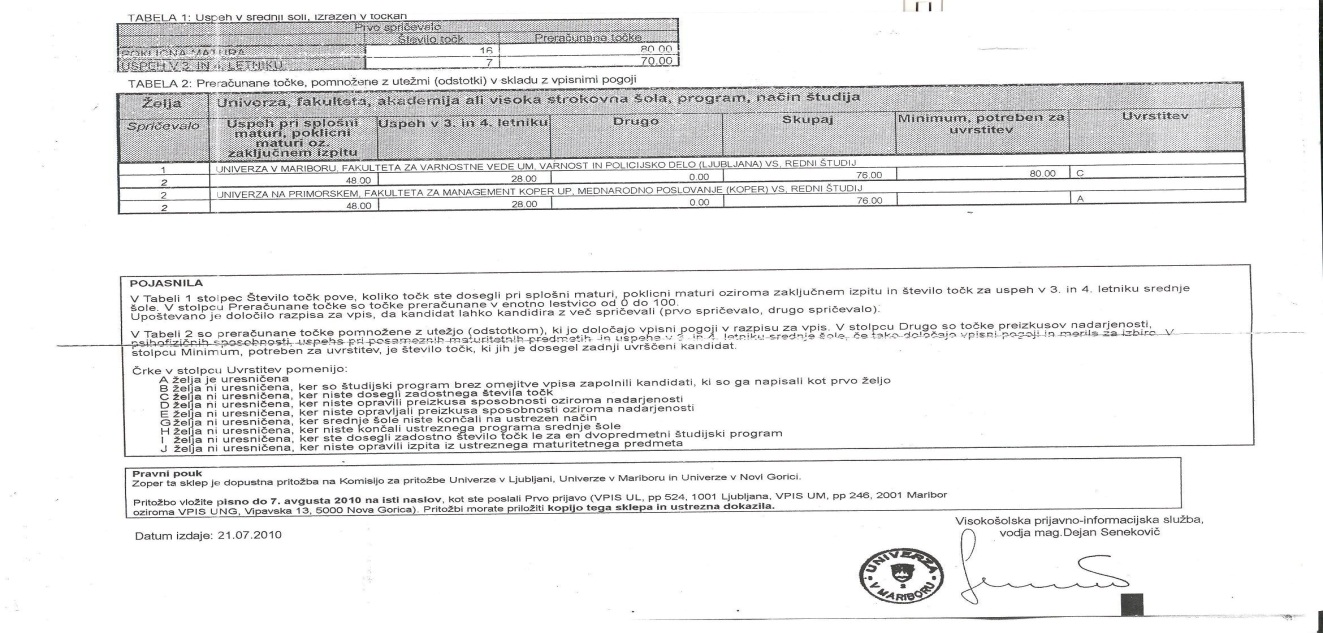